ANIMA UN PERSONAGGIO / GUIDA DOCENTE
ANIMA UN PERSONAGGIO / GUIDA DOCENTE
GUIDA DOCENTE
Anima un Personaggio
Con questa guida, è possibile pianificare e condurre un laboratorio di un'ora utilizzando Scratch. I partecipanti prenderanno confidenza con la programmazione dando vita ai personaggi con l'animazione.
Panoramica
Ecco un possibile programma per un laboratorio di un'ora:
Per prima cosa, riunisci il gruppo per presentare il tema e stimolare idee.
IMAGGINA
10 minuti
Quindi, aiuta i partecipanti mentre animano i personaggi, lavorando con i loro ritmi.
CREA
40 minuti
Al termine della sessione, riunisci tutti per condividere e riflettere.
CONDIVIDI
10 minuti
1
2
SCRATCH GUIDA DOCENTE • scratch.mit.edu/ideas
SCRATCH GUIDA DOCENTE • scratch.mit.edu/ideas
ANIMA UN PERSONAGGIO / GUIDA DOCENTE
ANIMA UN PERSONAGGIO / GUIDA DOCENTE
Immagina
Preparati per il laboratorio
Usa questa checklist per preparare il laboratorio
IMAGGINA
Inizia raccogliendo i partecipanti per introdurre il tema e stimolare idee per i progetti.
Anteprima del Tutorial
Il tutorial Anima un Personaggio mostra ai partecipanti come creare i propri progetti. Visualizza l'esercitazione prima del laboratorio e prova i primi passaggi:  scratch.mit.edu/tutorials
Attività di riscaldamento: Personaggi favoriti
Riunisci il gruppo in un cerchio. Chiedi a ciascun partecipante di dire il proprio nome, quindi condividere un personaggio preferito di un libro, un film o un programma televisivo e una o due cose preferite su quel personaggio.
Stampa le Carte dell’Attività 
Stampa qualche set di carte Anima un personaggio da mettere a disposizione dei partecipanti durante il laboratorio.  scratch.mit.edu/ideas
Fornire idee e ispirazione
Per nuove idee, guarda il video Anima un Personaggio all'inizio del tutorial. Il video mostra una varietà di progetti per suscitare idee e ispirazione..
Assicurati che i partecipanti abbiano un account Scratch
Se hai un Account Insegnante, puoi creare gli account per i tuoi studenti, oppure i partecipanti possono ottenere i propri account Scratch su: scratch.mit.edu. Per richiedere un account insegnante, vai su: scratch.mit.edu/educators
Sistema i computer, portatili o tablet
Disporre i computer in modo che i partecipanti possano lavorare individualmente o in coppia. Per usare Scratch, i computer devono essere collegati ad Internet.
Collega un computer con proiettore o monitor di grandi dimensioni (o una LIM)
Puoi utilizzare un proiettore per mostrare esempi e dimostrare come iniziare.
Vai su scratch.mit.edu/ideas
3
4
SCRATCH GUIDA DOCENTE • scratch.mit.edu/ideas
SCRATCH GUIDA DOCENTE • scratch.mit.edu/ideas
ANIMA UN PERSONAGGIO / GUIDA DOCENTE
ANIMA UN PERSONAGGIO / GUIDA DOCENTE
Crea
Supporta i participanti mentre creano  progetti di animazione con Scratch.
Dimostra i primi passi
CREA
IMAGGINA
Dimostra i primi passi del tutorial in modo che i partecipanti possano vedere come iniziare.
Inizia con qualche domanda
Fai domande ai partecipanti per iniziare
Scegli uno sfondo.
Scegli un  personaggio da animare.
Cosa vuoi che faccia il tuo personaggio?
Quale personaggio ti piacerebbe animare?
Soccer 2
Pico Walking
Fornisci Risorse
Suggerisci opzioni per cominciare
Fai muovere il tuo sprite a destra e sinistra con le frecce:
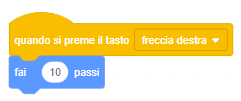 Scegli freccia destra dal menu.
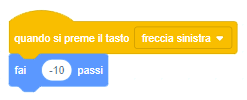 Scegli freccia sinistra dal menu.
Aggiungi il segno meno per muoversi a sinistra.
Qualcuno potrebbe voler seguire il tutoriale on-line:  scratch.mit.edu/animate
Altri esplorare usando le carte per le attività:  scratch.mit.edu/ideas
Premi la freccia sinistra e quella destra, sulla tastiera, per far muovere il tuo sprite.
Suggerimento utile: familiarità con le coordinate x y aiuterà i partecipanti a capire come spostare gli sprite sul palcoscenico.
Suggerisci idee per cominciare
y è la posizione dall’alto in basso sullo Stage.
x è la posizione da sinistra a destra sullo Stage.
y = 180
Scegli un personaggio da animare.
Anima il tuo personaggio: fallo saltare, volare, scivolare o parlare!
Scegli uno sfondo.
x = –240
x = 240
5
y = –180
5
6
SCRATCH GUIDA DOCENTE • scratch.mit.edu/ideas
SCRATCH GUIDA DOCENTE • scratch.mit.edu/ideas
ANIMA UN PERSONAGGIO / GUIDA DOCENTE
ANIMA UN PERSONAGGIO / GUIDA DOCENTE
Condividi
Chiedi ai partecipanti di condividere il loro progetto con i loro vicini.
CONDIVIDI
CREA
Altre cose da provare
Prova a combinare più di un tipo di animazione.
Se non sei sicuro su cosa fare, scegli una carta e prova qualcosa di nuovo.
Aggiungi un secondo carattere o un oggetto da animare.
Fai domande su cui discutere:
Cosa ti piace di più del progetto che hai realizzato?
Qual è stata la parte più difficile?
Sostenere la collaborazione
Se avessi più tempo, cosa aggiungere o modificare?
Quando qualcuno si blocca, mettilo in contatto con qualcun altro che può aiutarlo.
Vedi un'idea interessante? Chiedi di condividerla con gli altri.
E poi?
I partecipanti possono utilizzare le idee e i concetti di questo laboratorio per creare un'ampia gamma di progetti. Incoraggiali a continuare a sviluppare i loro progetti di giochi, storie o arte interattiva con le risorse elencate di seguito:
Incoraggia la sperimentazione

L'attività Anima un personaggio può essere eseguita in qualsiasi ordine, con una gamma di sprite diversi - personaggi e oggetti.
Acchiapparella
Crea un gioco in cui insegui un personaggio per ottenere punti.
Crea una Storia
Scegli i personaggi, aggiungi la conversazione e vivacizza la tua storia.
Webcam
Interagisci con personaggi e oggetti in Scratch con il rilevamento video.
Incoraggia gli studenti a provare cose nuove:
Come puoi rendere la tua animazione interattiva?
Dopo, cosa farà il tuo personaggio?
Trova questi progetti nella libreria: scratch.mit.edu/ideas
Scratch è un progetto del Lifelong Kindergarten Group al MIT Media Lab.
7
8
SCRATCH GUIDA DOCENTE • scratch.mit.edu/ideas
SCRATCH GUIDA DOCENTE • scratch.mit.edu/ideas